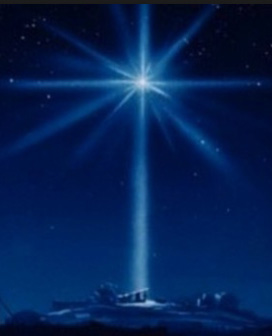 오 거룩한 밤
1.  거룩한 밤 별빛이 찬란하다  우리주 예수님 나신 이밤
      오랫동안  죄악에 얽매여서 헤매던 우리  위해 오셨네  
      온땅이 주의나심 기뻐하며 희망의 아침 밝아오도다 무릎꿇고 천사와 화답하라 
      오 거룩한 밤 주님 탄생 하신 밤 이 밤 거룩한 밤 거룩한 밤
 

2.  우리 모두 믿음의 빛을 따라  그 앞에 감사히 다 나가세
      동방박사 별빛의 인도 따라 주 나신 베들레헴 찾았네
      만왕의 왕이 이땅위에 오셔 우리의 참된 친구되시네 우리들의 연약함 아신 주님  
      다 경배하라 만왕의 왕 주님께 이 밤 거룩한 밤 거룩한 밤
 

3.  주의 뜻은 사랑과 평화로다  우리도 서로를 사랑하세
      주님께서 사슬을 끊으시니 이땅의 억눌림이 사라져 
      기쁨의 찬송 함께 부르면서 주님의 이름  높이 기리세 주 예수님 그 이름 영원하리
      다 선포하세 주님 크신 능력을 이 밤 거룩한 밤 거룩한 밤